Heat, light and sound
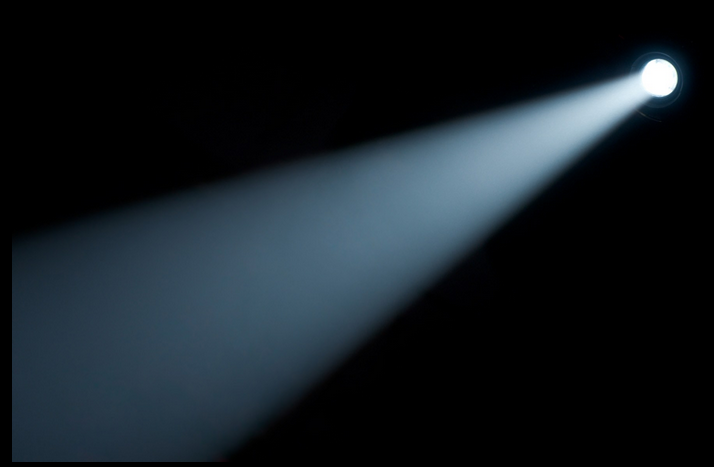 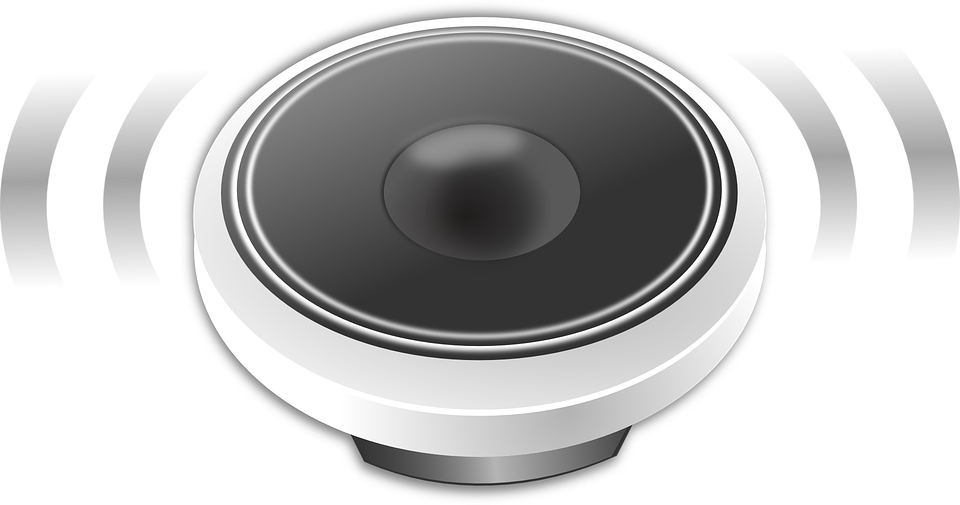 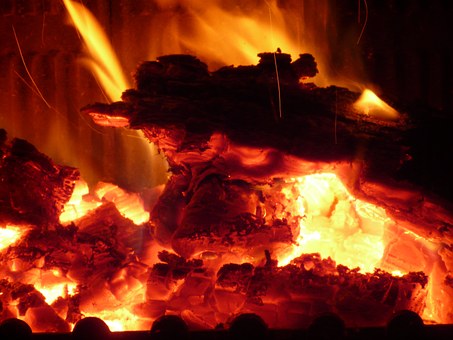 A demonstration – balloon fun
Predict, Observe, Explain
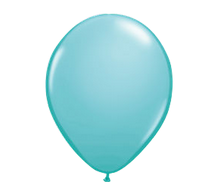 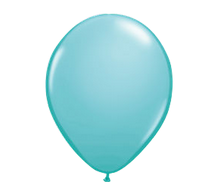 Air filled
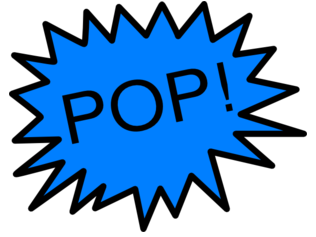 Water & air filled
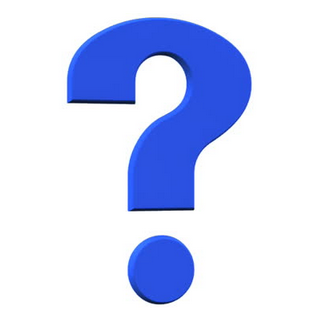 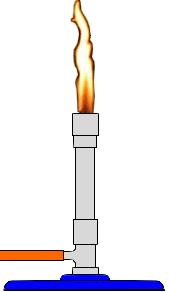 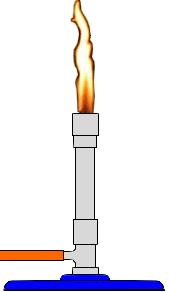 [Speaker Notes: Air inside the balloon (1) doesn’t absorb heat from the flame. The balloon becomes weaker where the flame heats it, and breaks at this point.
Water inside the balloon (2) absorbs a lot of the heat energy that is transferred to the balloon. Sets up convection current. It takes a lot of energy for the temperature of the water to rise so that the balloon is affected. (Heat capacity – 4.18 J mL-1 g-1 – due to hydrogen bonding)]
Review of particle model
Heat is a form of energy that can be transferred through solids, liquids and gases. The particle model helps to explain this!
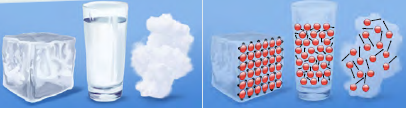 [Speaker Notes: Emphasise what a model is.]
Particle model continued
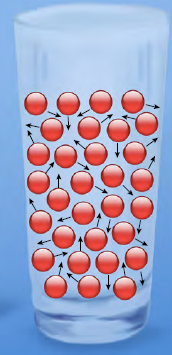 How does the motion of people at an outdoor rally resemble a liquid?
How is the motion of atoms and molecules in a solid like people in a movie theatre?
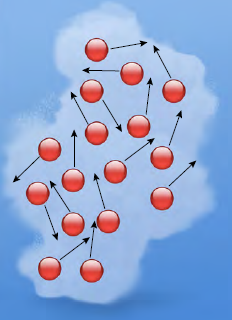 How are the behaviour and arrangements of gas molecules similar to and different from soccer players running around?
[Speaker Notes: In a gas, particles are moving around at hundreds of kms per hour.]
Thermal energy (heat) and temperature
Thermal energy (or heat energy) the energy possessed by an object due to the collective movement of particles within the object
Temperature is a measure of the average kinetic energy of the particles and can be measured with a thermometer
When a hot object is put beside a colder object, heat is transferred from the hot object to the colder object
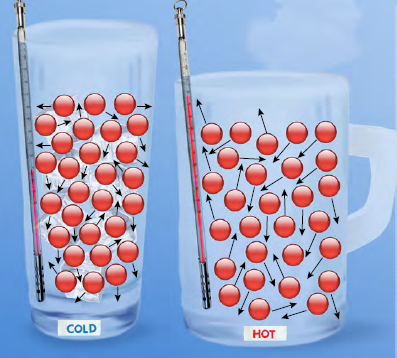 [Speaker Notes: Q: What happens when all motion stops? What is the temperature then?
Q: Can someone explain how a thermometer might work?]
Heat transfer
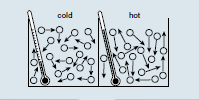 1
2
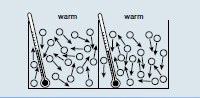 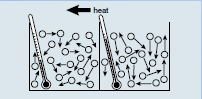 3
4
Expansion, contraction
The particles in a solid vibrate more when heated. This causes the solid to expand.
The particles of a gas travel faster when heated. They hit the sides of the container more frequently and with more force. A balloon has flexible walls so this force will cause it to expand.
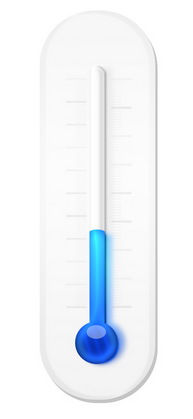 Expansion
Contraction
Heat and temperature again
Tbig = Tsmall
Vbig > Vsmall
Hbig > Hsmall
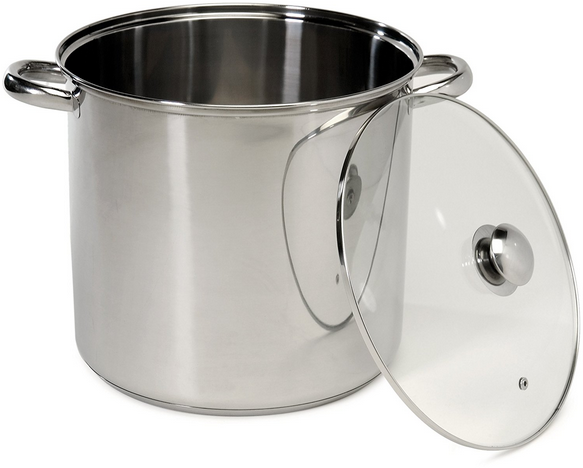 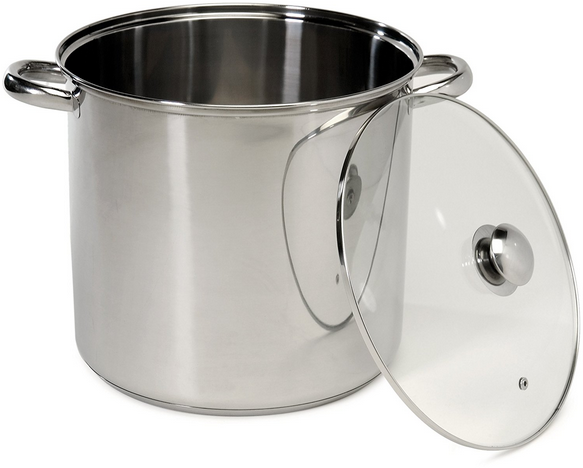 Heat transfer - conduction
Conduction continued
Materials that allow heat to transfer through them are called CONDUCTORS
Materials that do not allow heat to transfer through them are called INSULATORS 

Q: Why aren’t cooking pans made of plastic?
[Speaker Notes: Q: What are some examples of good conductors and poor conductors (insulators)
Conductors – metals (Cu, Al), glass (pyrex)
Insulators – plastic, cloth, wood, cork, air, polystyrene, rubber, asbestos
Q: What about puffer jackets – how do they work? Or doonas. (Trapped air).]
A demonstration – teabag fun
Predict, Observe, Explain
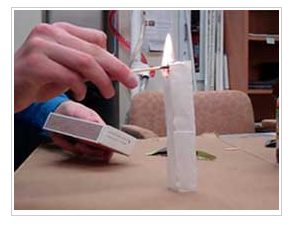 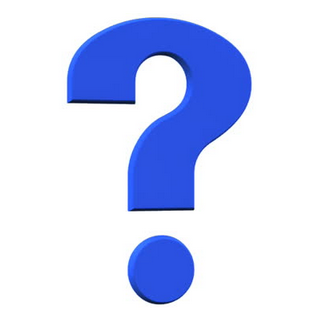 [Speaker Notes: What happens if we light the teabag from the bottom?]
Conduction, convection and radiation
Heat transfer - convection
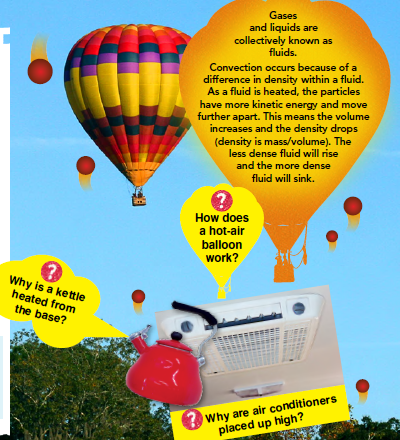 Examples: 
A sea breeze during the dayA land breeze at night

Hot water systems
Heat transfer - radiation
Radiation transmits heat as invisible waves that travel at the speed of light. Infrared radiation is heat energy that is transmitted in this way
All objects emit (release) some infrared radiation
The hotter something is, the more heat it radiates. (Think of standing near a hot oven or fire)
When radiation hits a surface, the heat may be absorbed, reflected or transmitted through the surface (dark, light and clear materials)
What have we discussed?
Particle model
Heat transfer, temperature, thermal energy
Convection, conduction and radiation